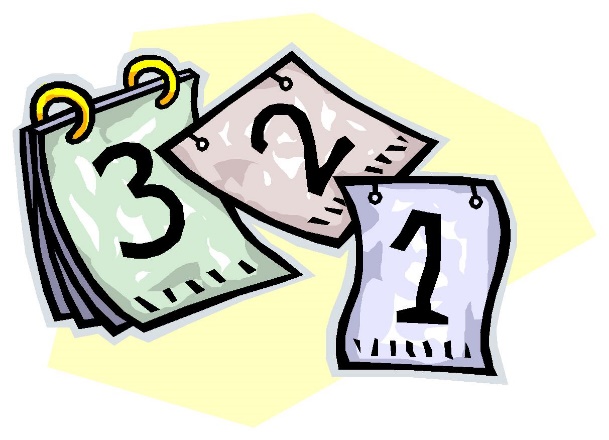 Διδασκαλία και μάθηση των Μαθηματικών με διαδικασίες επίλυσης προβλημάτων
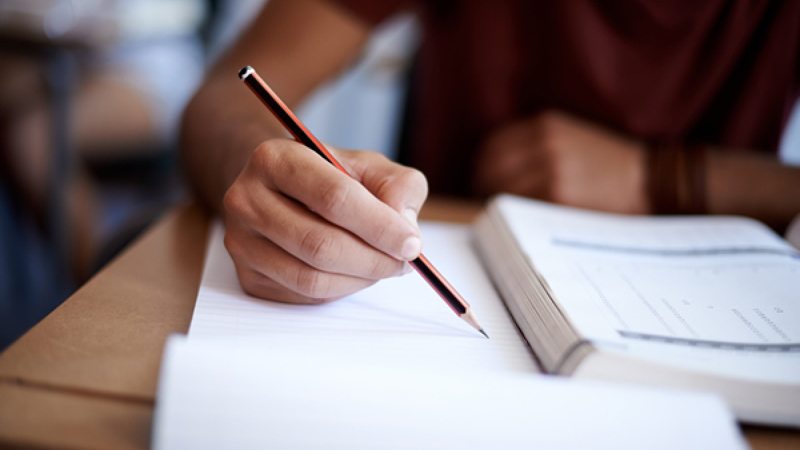 Διδακτικές ενότητες
&
Αξιολόγηση μαθήματος
ΠΜΣ "Διδακτική και Μεθοδολογία των Μαθηματικών" 
2023-24Ε
Διδακτικές ενότητες
1η ενότητα: εισαγωγή, ορισμοί, Polya & Schoenfeld, ευρετικές στρατηγικές, πεποιθήσεις & μεταγνώση. 
2η ενότητα: Ιστορική αναδρομή στις εκπαιδευτικές μεταρρυθμίσεις και στην έρευνα σχετικά με την επίλυση προβλημάτων (ΕΠ). Αναλυτικά προγράμματα σπουδών & διδακτικοί στόχοι σχετικά με την ΕΠ. Είδη προβλημάτων. 
3η ενότητα: Διαδικασίες μοντελοποίησης και Μαθηματικοποίησης. Η σημασία του πλαισίου στη διδασκαλία μέσω επίλυσης προβλήματος. Προβλήματα σε διαφορετικά πλαίσια (π.χ. καθημερινότητα, χώρος εργασίας) και η διδακτική αξιοποίησή τους. 
4η ενότητα: Η διδακτική διαχείριση της διδασκαλίας μέσω ΕΠ: Ο σχεδιασμός και η  διαμόρφωση προβλημάτων. Η φάση εισαγωγής του προβλήματος στην τάξη, η αυτόνομη εργασία των μαθητών, η συζήτηση στην ολομέλεια της τάξης, η αξιολόγηση των μαθητών.
5η ενότητα: Διαφοροποιημένη διδασκαλία και επίλυση προβλήματος.
6η ενότητα: Ειδικά θέματα σχετικά με την ΕΠ στην τάξη που αφορούν τα θέματα της ομαδικής εργασίας (π.χ. Η ΕΠ στα διεθνή προγράμματα αξιολόγησης (PISA, TIMMS),  ΕΠ σε πολυπολιτισμικές τάξεις (multicultural classrooms), ΕΠ & αξιολόγηση μαθητών (assessment) κ.ά.)
Αξιολόγηση μαθήματος
20% συμμετοχή σε τουλάχιστον 10 εργασίες στη διάρκεια του μαθήματος
Οι φοιτητές/τριες που παρακολουθούν το μάθημα από απόσταση μπορούν να ανεβάσουν την εργασία μέχρι το τέλος της ημέρας 
25% Ενδιάμεσες εργασίες  (ppt)
10% Εβδομαδιαίες ατομικές εργασίες
Προαιρετική συμμετοχή σε όλες 
υποχρεωτική συμμετοχή σε τουλάχιστον 5 εβδομαδιαίες εργασίες
Εύρος εργασίας: 3-4 διαφάνειες (5’ παρουσίαση)
1η διαφάνεια: ονοματεπώνυμό και το θέμα της εργασίας
15% Ομαδική εργασία (Mελέτη και παρουσίαση ερευνητικού άρθρου) –συμμετοχή 2-4 φοιτητών/τριών
Αυστηρά 10’ παρουσίαση (8 διαφάνειες)
Συζήτηση κατά τη  διάρκεια του μαθήματος και του εργαστηρίου για την επιλογή  του θέματος, την αναζήτηση της σχετικής βιβλιογραφίας, τον τρόπο μελέτης του άρθρου, την προετοιμασία της παρουσίασης.
ΠΜΣ "Διδακτική και Μεθοδολογία των Μαθηματικών"
Εργασίες (ατομικές ή ομαδικές) στη διάρκεια του μαθήματος και ενδιάμεσες εβδομαδιαίες ατομικές εργασίες
Λαμβάνεται υπόψη μόνο η συμμετοχή
Ενδιάμεση ομαδική εργασία
Επιλογή ενός από τα ειδικά θέματα στη μάθηση και στη διδασκαλία της Επίλυσης προβλημάτων (ΕΠ) στη σχολική τάξη
ΕΠ & ανάπτυξη συλλογισμών (reasoning/argumentation), 
ΕΠ σε πολυπολιτισμικές τάξεις (multicultural classrooms)
ΕΠ & αξιολόγηση μαθητών (assessment) 
ΕΠ σε κοινωνικο-επιστημονικής (socio-scientific) φύσης θέματα (π.χ. φυσικό περιβάλλον)
ΕΠ & θέματα Ανάλυσης (calculus)
ΕΠ & Δημιουργικότητα
Στην ομαδική εργασία αξιολογείται
η συνεκτικότητα και η σαφήνεια στην παρουσίαση του θέματος. 
Οι περιορισμοί παρουσίασης που έχουν τεθεί.
Η συνθετότητα του θέματος που διαπραγματεύεται η εργασία (ελληνικό ή ξένο άρθρο)
ο βαθμός συνεργασίας της ομάδας
55% Τελική ατομική εργασία (10 σελίδες word)
θα σας δοθεί σχετικό χρονοδιάγραμμα προετοιμασίας
Είδος εργασίας: Περιορισμένης κλίμακας εμπειρική έρευνα που θα βασίζεται σε ένα πρόβλημα που θα σχεδιάσετε οι ίδιοι.
Πλαίσιο του προβλήματος: περιβαλλοντικής φύσης ζήτημα 
Σχεδιάζετε ή τροποποιείτε ένα ήδη γνωστό περιβαλλοντικής φύσης μαθηματικό πρόβλημα 
Υλοποιείτε μια πειραματική διδασκαλία με 2-3 ή περισσότερους μαθητές.
Διαμορφώνετε μια ερευνητική εργασία που να αφορά την πειραματική διδασκαλία σας.
Τελική ατομική εργασία: η διαδικασία
ΣΧΕΔΙΑΣΜΟΣ: (επανα)Σχεδιάζετε ένα μαθηματικό πρόβλημα (να έχει τα χαρακτηριστικά του προβλήματος όπως ορίστηκε στη διάρκεια του μαθήματος)
ΣΥΛΛΟΓΗ ΕΜΠΕΙΡΙΚΩΝ ΔΕΔΟΜΕΝΩΝ: Το πρόβλημα που σχεδιάσατε δίνεται είτε στην τάξη είτε σε μια μικρή ομάδα μαθητών ή ακόμα και σε ένα μαθητή.
Ερευνητική μελέτη πτυχών της μαθηματικής δραστηριότητας που αναπτύχθηκε όπως π.χ. οι διδακτικές σας πρακτικές ή οι στρατηγικές των μαθητών ή η αξιολόγηση των λύσεων των μαθητών κ.ά. 
ΣΥΓΓΡΑΦΗ ΕΡΕΥΝΗΤΙΚΗΣ ΕΡΓΑΣΙΑΣ: Διαμορφώνετε κείμενο στο οποίο παρουσιάζετε την ερευνητική σας εργασία. 
Παράδοση τελικής εργασίας: 09 Ιουνίου 2024.
Αξιολόγηση τελικής εργασίας
Α) Σχεδιασμός προβλήματος (Πρωτοτυπία/στοιχεία αυθεντικότητας)                   				20%
Β) συγγραφή της ερευνητικής εργασίας                            80%
Στη συγγραφή της ερευνητικής εργασίας θα αξιολογηθούν
Η σαφήνεια διατύπωσης του ερευνητικού θέματος /ερωτήματος                                                                               10%
Η βιβλιογραφική ανασκόπηση: Η σύνδεση του θέματος μελέτης με σχετικά κείμενα και άρθρα που έχουν παρουσιαστεί στο μάθημα και όχι μόνον...     				   30%                                          
συνοχή και σαφήνεια παρουσίασής των ερευνητικών 
     αποτελεσμάτων                                                                              30%
συμβατότητα με τις οδηγίες συγγραφής                                   10%
Ενημέρωση
Σε περίπτωση που η τελική ατομική εργασία δεν παραδοθεί μετά την προκαθορισμένη ημερομηνία θα υπάρχει ‘penalty’ αφαίρεσης 3 μονάδων στον τελικό βαθμό του μαθήματος.